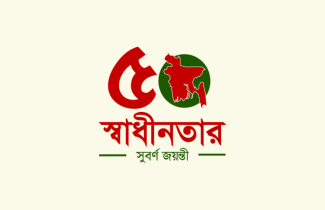 পরিচিতি
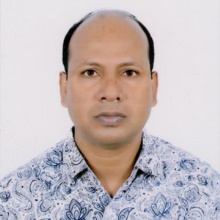 শিক্ষক পরিচিতি
মোঃ ইমদাদুল হক
প্রভাষক ( রসায়ন )
শংকরপুর কলেজ
দিনাজপুর সদর , দিনাজপুর।
E-mail: emdadulh422@gmail.com
পাঠ পরিচিতি
শ্রেনীঃ একাদশ
বিষয়ঃ রসায়ন প্রথম পত্র
অধ্যায়ঃমৌলের পর্যায়বৃত্ত ধর্ম ও রাসায়নিক বন্ধন
সময়ঃ ১ ঘন্টা
তারিখঃ 02/০5/২০২১
নিচের ছবি লক্ষ্য কর
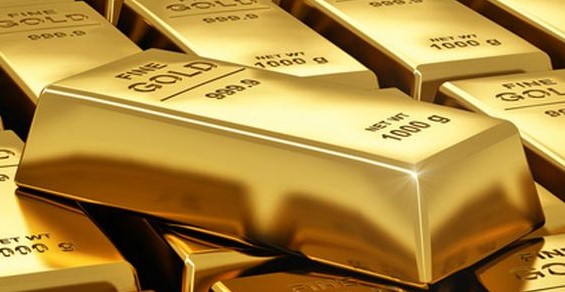 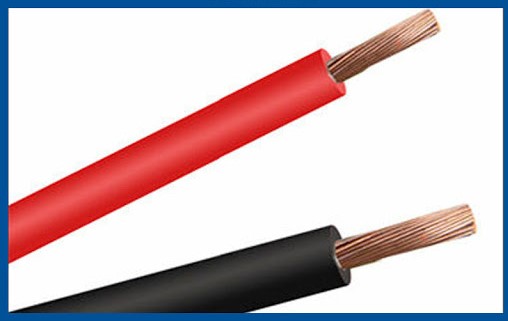 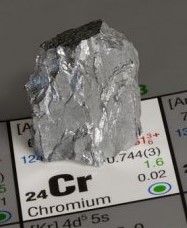 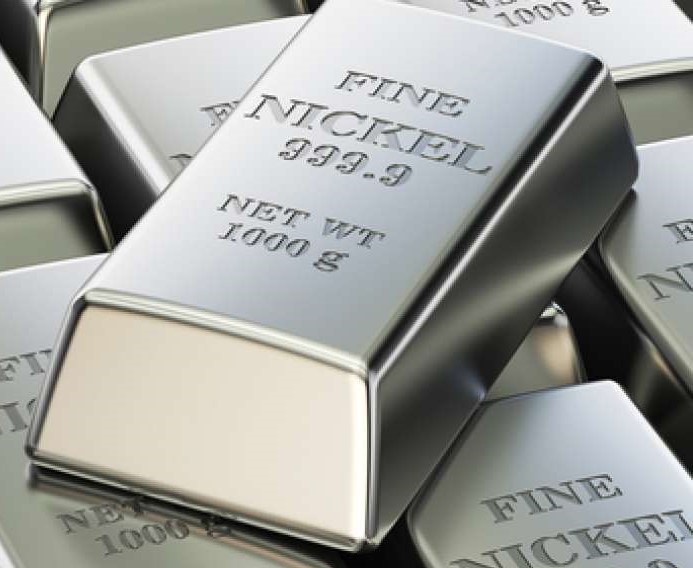 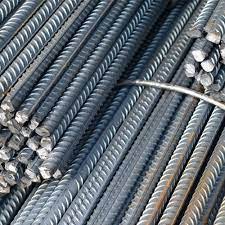 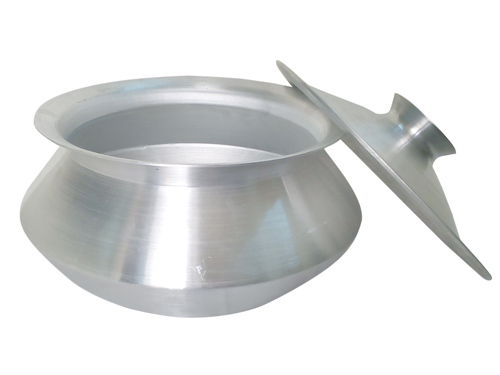 আজকের পাঠ
d-ব্লক মৌল
শিখনফল
এই পাঠ শেষে শিখার্থীরা……
d-ব্লক মৌলের সংঙ্গা বলতে পরবে।
d-ব্লক মৌলের শেনীবিভাগ ব্যাখ্যা করতে পারবে।
d-ব্লক মৌলের বৈশিষ্ঠ্য বর্ণনা করতে পারবে।
অবস্থান্তর মৌলসমুহের ধর্মের বিশ্লেষন করতে পারবে।
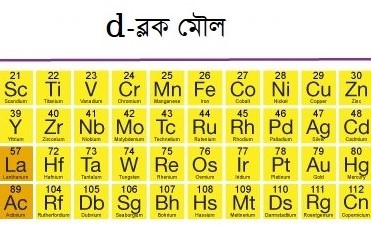 d-ব্লক মৌলের শ্রেণীবিভাগ
d-ব্লক মৌল সমুহের বৈশিষ্ঠ্য
(1) উচ্চ গলনাঙ্ক ও স্ফুটনাঙ্ক বিশিষ্ঠ ধাতব মৌল (ব্যতিক্রম Hg)। (2) আয়নিকরন শক্তি S ও P ব্লক মৌলের মাঝামাঝি। (3) তড়িৎ ধনাত্মকতা S ব্লক মৌল অপেক্ষা কম কিন্তু P ব্লক মৌল অপেক্ষা বেশী। (4) আয়নিক ও সন্নিবেশ সমযোজী উভয় ধরনের বন্ধন গঠন করে। (5) তাপ ও বিদ্যুৎ সুপরিবাহী। (6) প্যারাচৌম্বক প্রকৃতির অর্থাৎ চৌম্বক ক্ষেত্র দ্বারা আকর্ষিত হয়। (৭) জটিল লবন গঠন করে এবং একাধিক জারন অবস্থা দেখা যায়। (৮) এদের রাসায়নিক ধর্মে বিশেষ সাদৃশ্য রয়েছে।
অবস্থান্তর মৌল
d-ব্লক মৌলসমুহ যাদের সুস্থিত আয়নিক অবস্থায় d অরবিটাল ইলেকট্রনিয় ভাবে অসম্পূর্ন থাকে কিন্তু কখনই শূন্য বা পরিপূর্ন নয় তাদেরকে অবস্থান্তর মৌল বলা হয়।
অবস্থান্তর মৌলের ধর্মঃ
পরিবর্তনশীল জারন অবস্থা।
জটিল আয়ন গঠন।
রঙ্গিন যৌগ গঠন।
প্রভাবক রুপে ক্রিয়া করে।
রঙ্গিন যৌগ গঠন
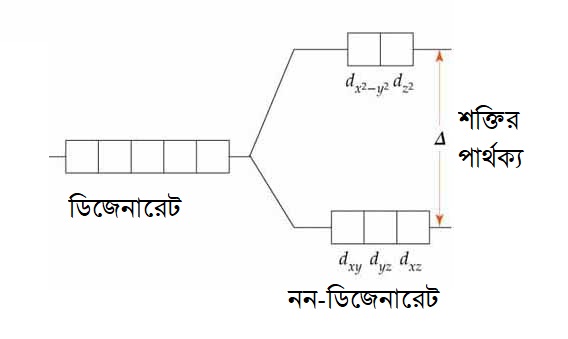 জটিল আয়ন গঠন
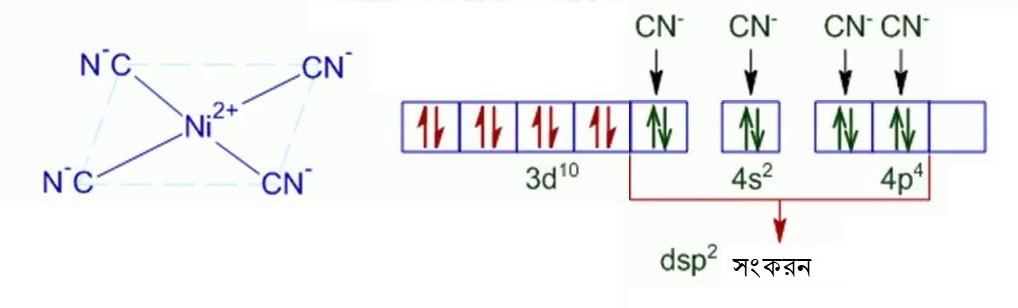 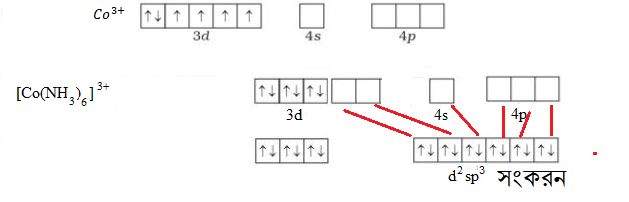 পরিবর্তনশীল জারন অবস্থা
একক কাজ
সময়ঃ 2 মিনিট।
জোড়ায় কাজ
সময়ঃ 4 মিনিট।
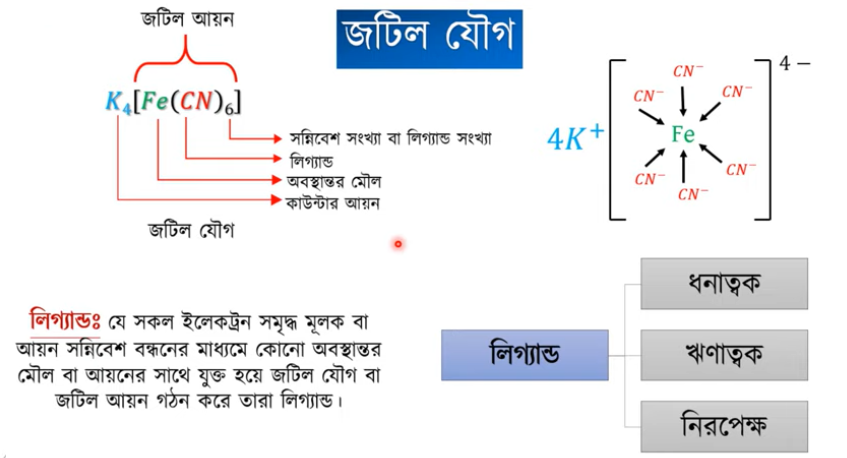 3d-সিরিজের জারন অবস্থা
দলগত কাজ
অবস্থান্তর মৌল রঙ্গিন যৌগ গঠন করে কেন?
অবস্থান্তর মৌল জটিল যৌগ গঠন করে কেন?
সময়ঃ 5 মিনিট।
মূল্যায়ন
বাড়ীর কাজ
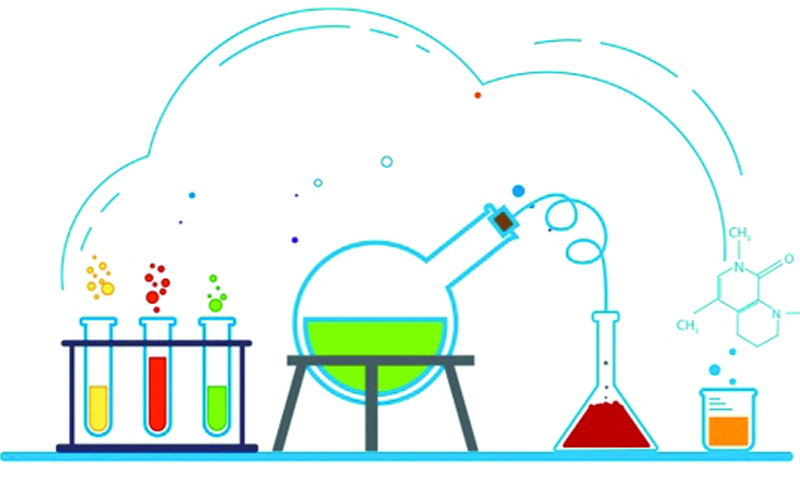 ধন্যবাদ